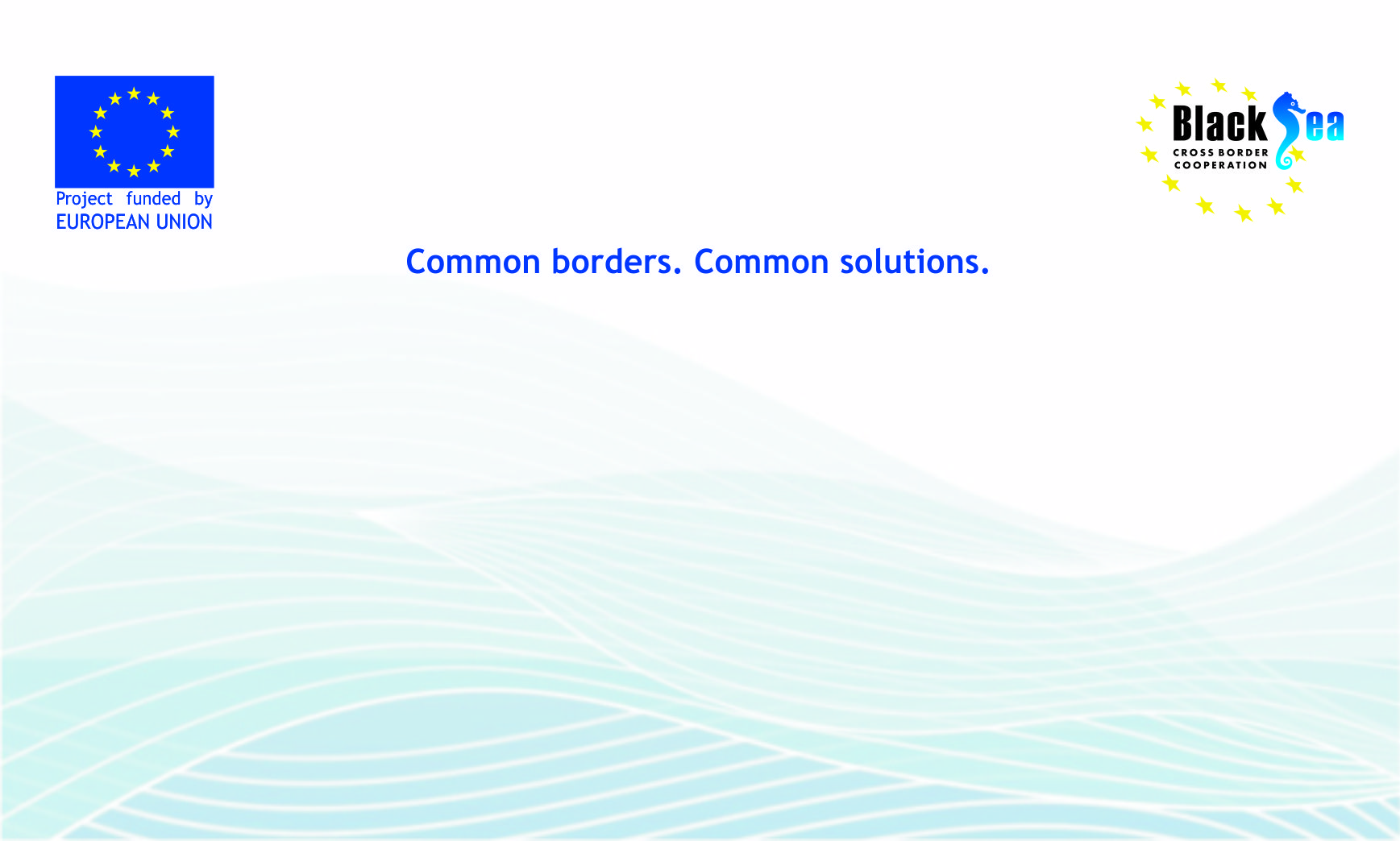 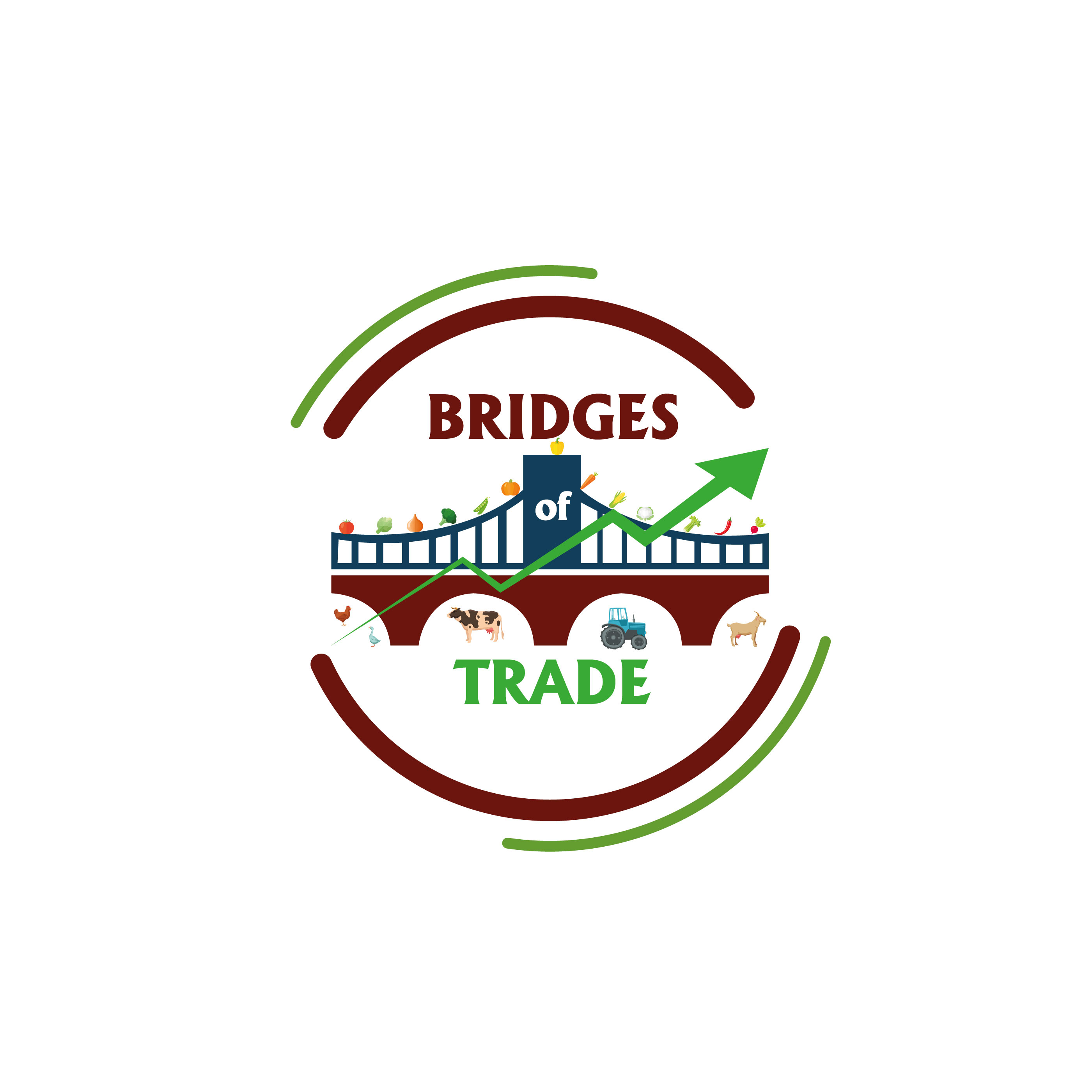 Έργο:“Bridges of Trade”– BRIDGES (BSB-861)



Δράση Α.Τ1.4: «Κατάρτιση Συμμετεχόντων»





Διαδικτυακό (Online) Επιμορφωτικό Πρόγραμμα Κατάρτισης Μικρομεσαίων Επιχειρήσεων Αγροδιατροφικού Τομέα, 20 - 22  & 24  Ιουνίου 2022
Επικεφαλής Εταίρος: Δήμος Νέστου
Συντονιστής Έργου: Στέφανος Φωτιάδης, Lever Α.Ε.
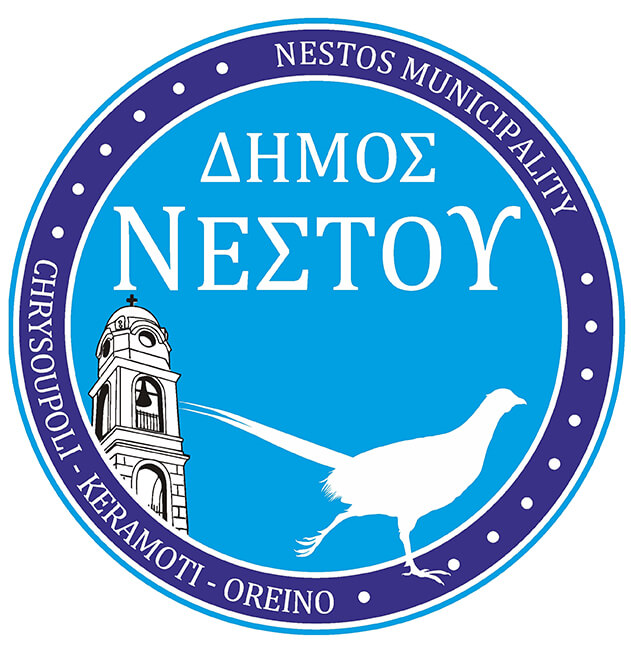 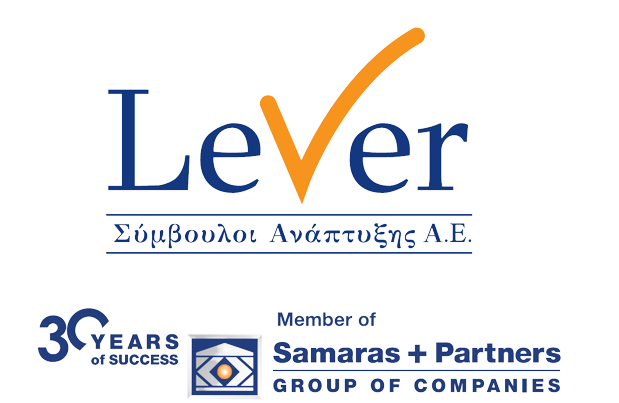 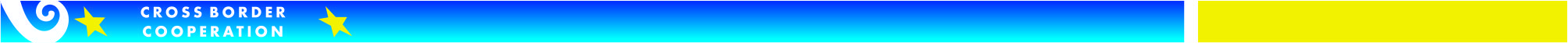 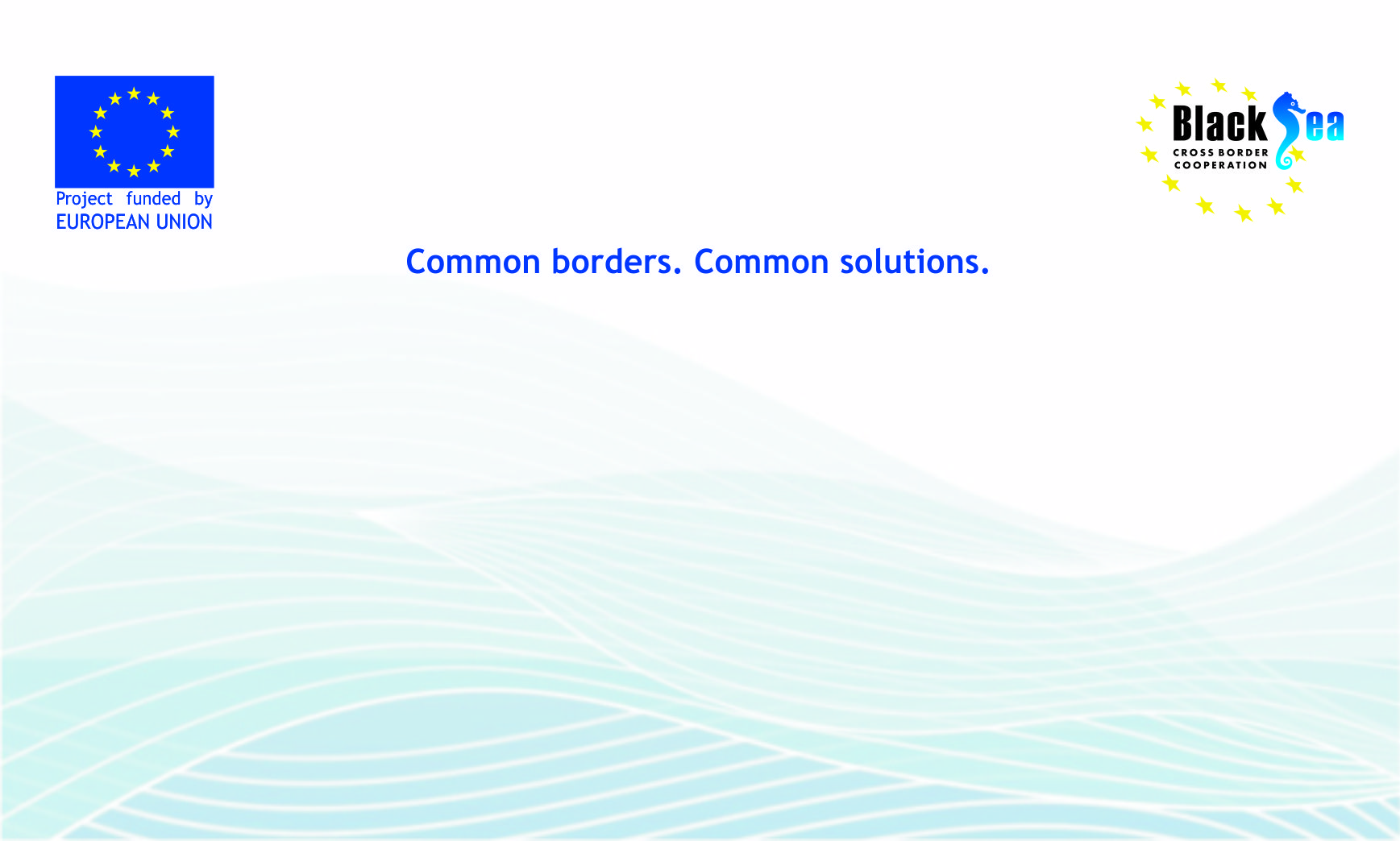 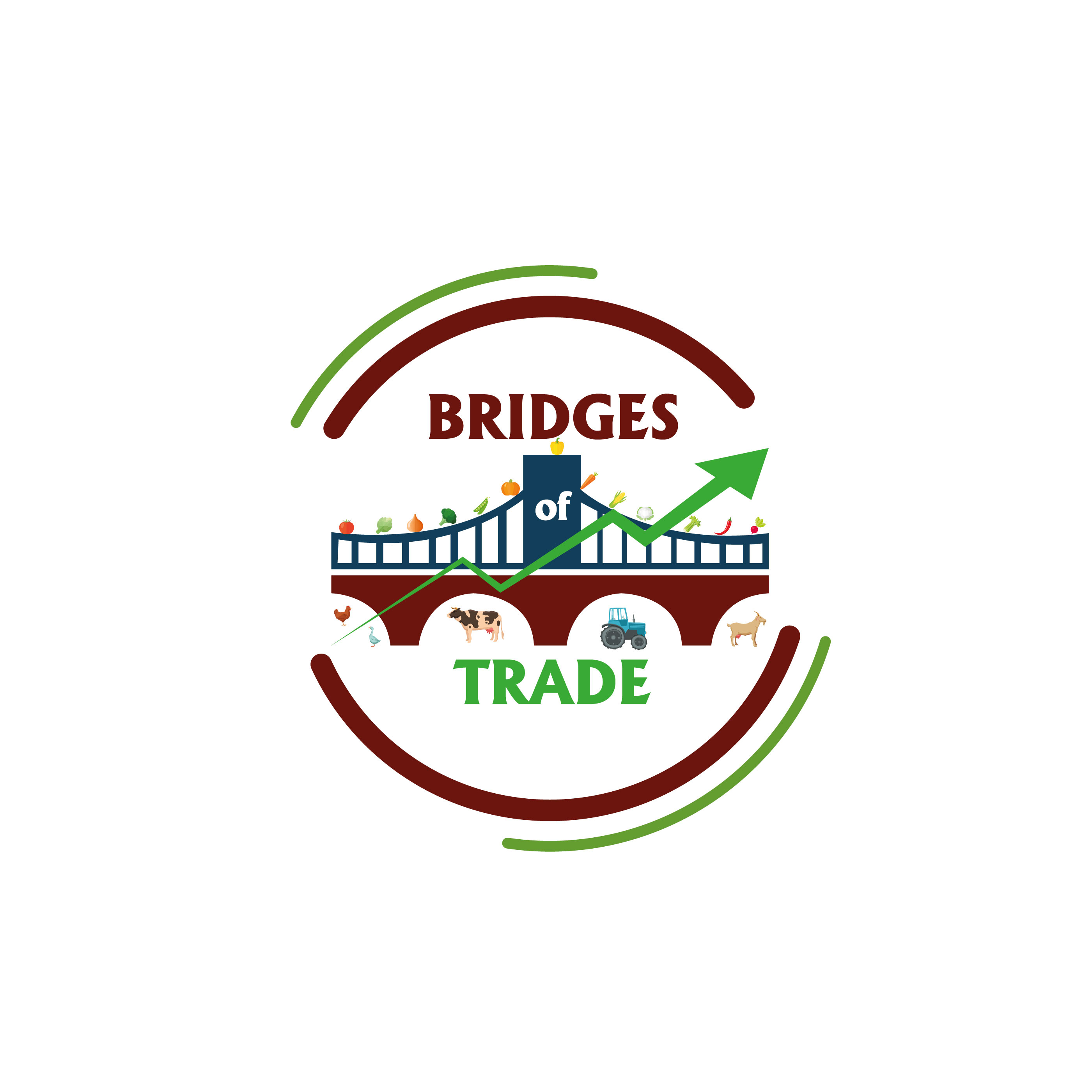 Εταιρικό Σχήμα
Δήμος Νέστου (Municipality of Nestos), Επικεφαλής Εταίρος - Ελλάδα
Ένωση Διασυνοριακής Συνεργασίας (Association for Cross-border Cooperation) “Lower Danube Euroregion” (ACTEDJ) - Ρουμανία
Εμπορικό και Βιομηχανικό Επιμελητήριο Αρμενίας (Chamber of Commerce and Industry of the Republic of Armenia) – Αρμενία
Δημαρχείο Δήμου Μπάλτι (City Hall of Bălți Municipality) – Μολδαβία
Περιφερειακή Αρχή Τσατάλτζας (Çatalca District Governorate) - Τουρκία
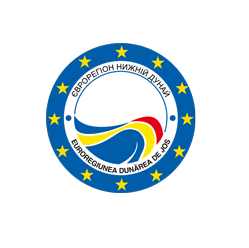 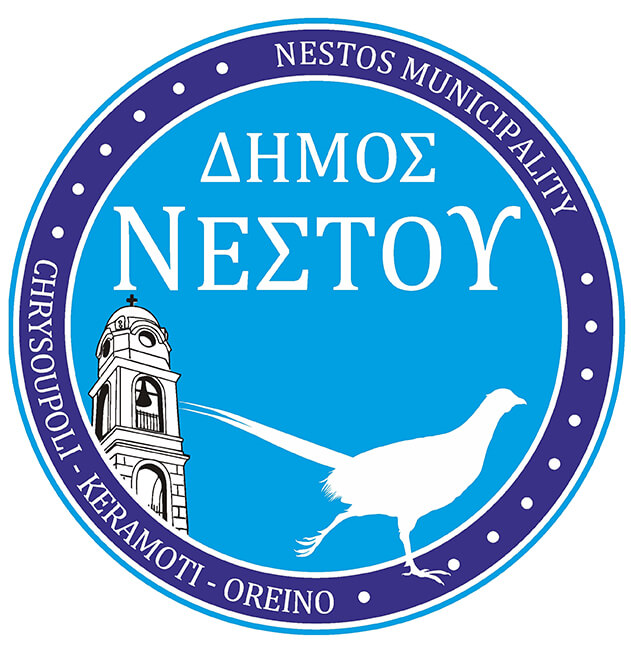 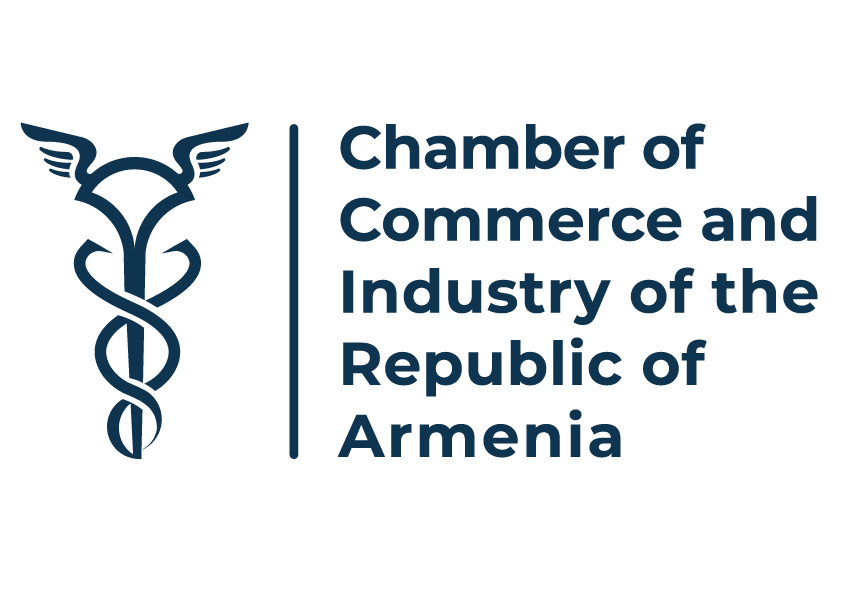 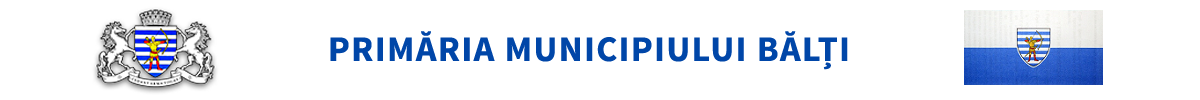 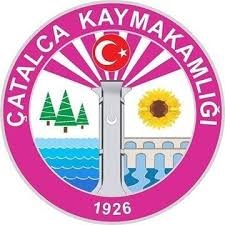 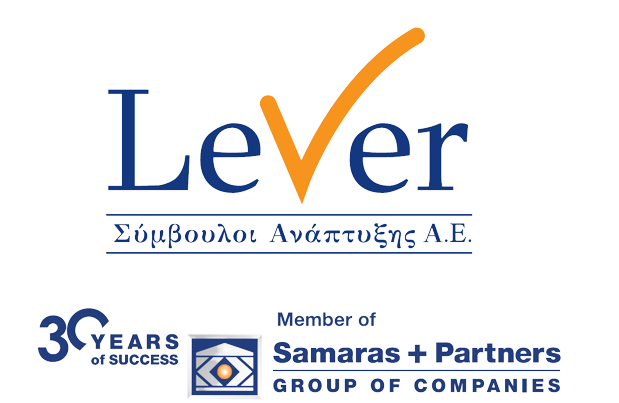 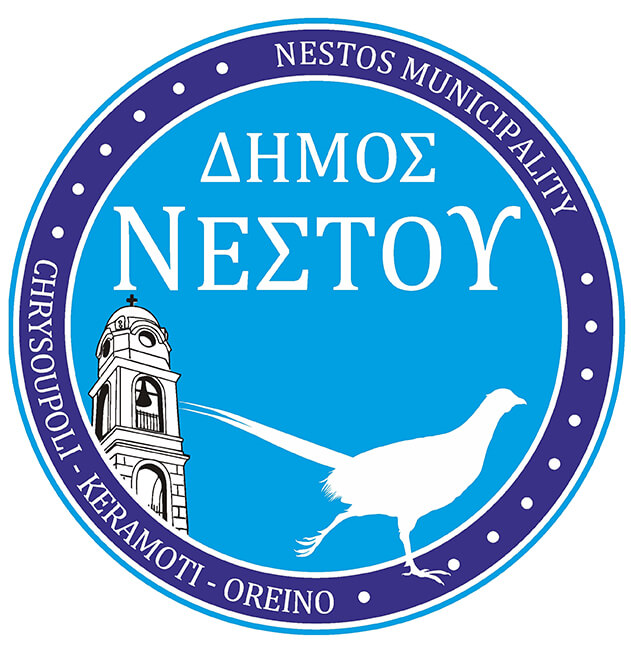 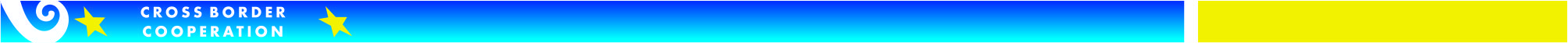 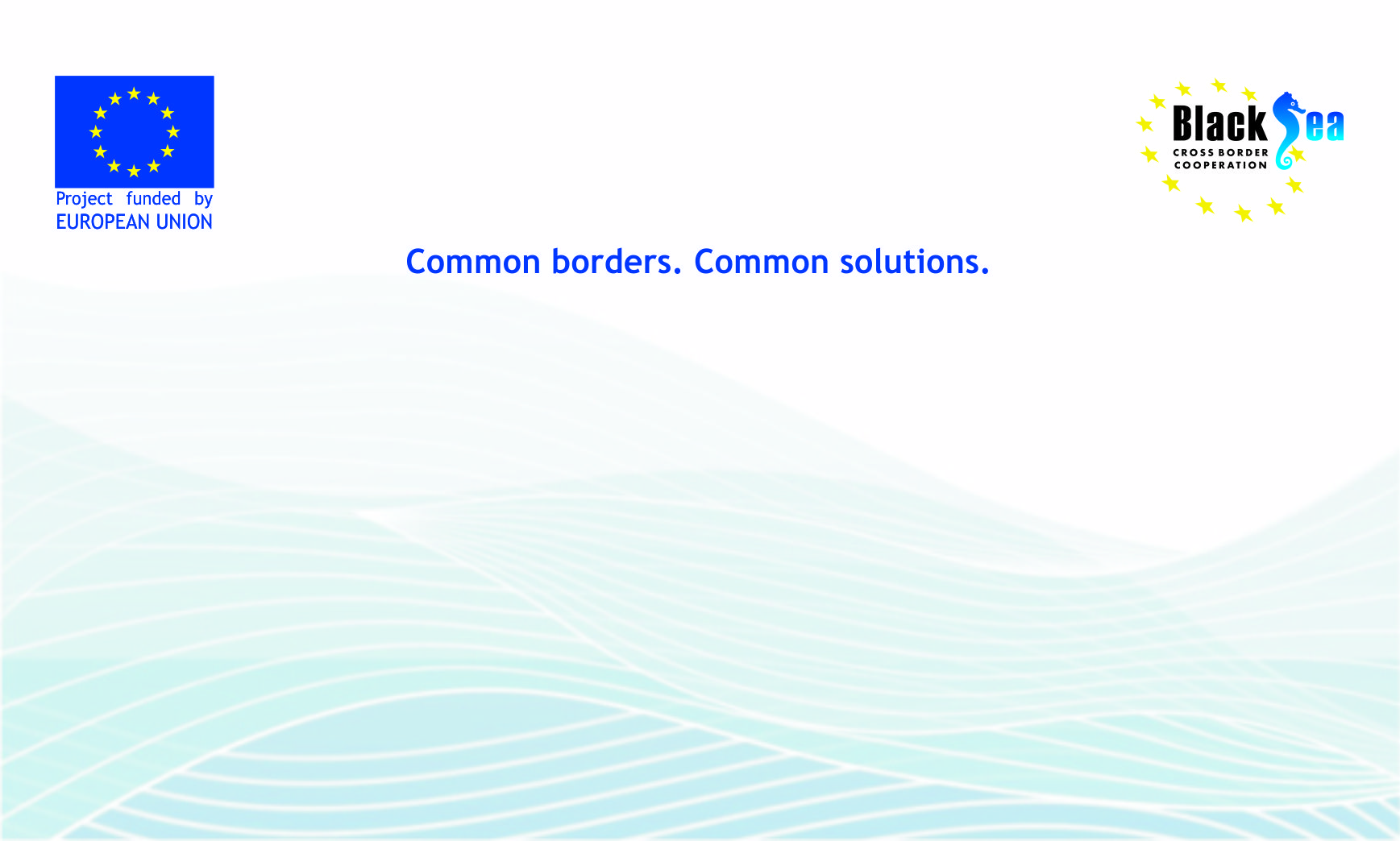 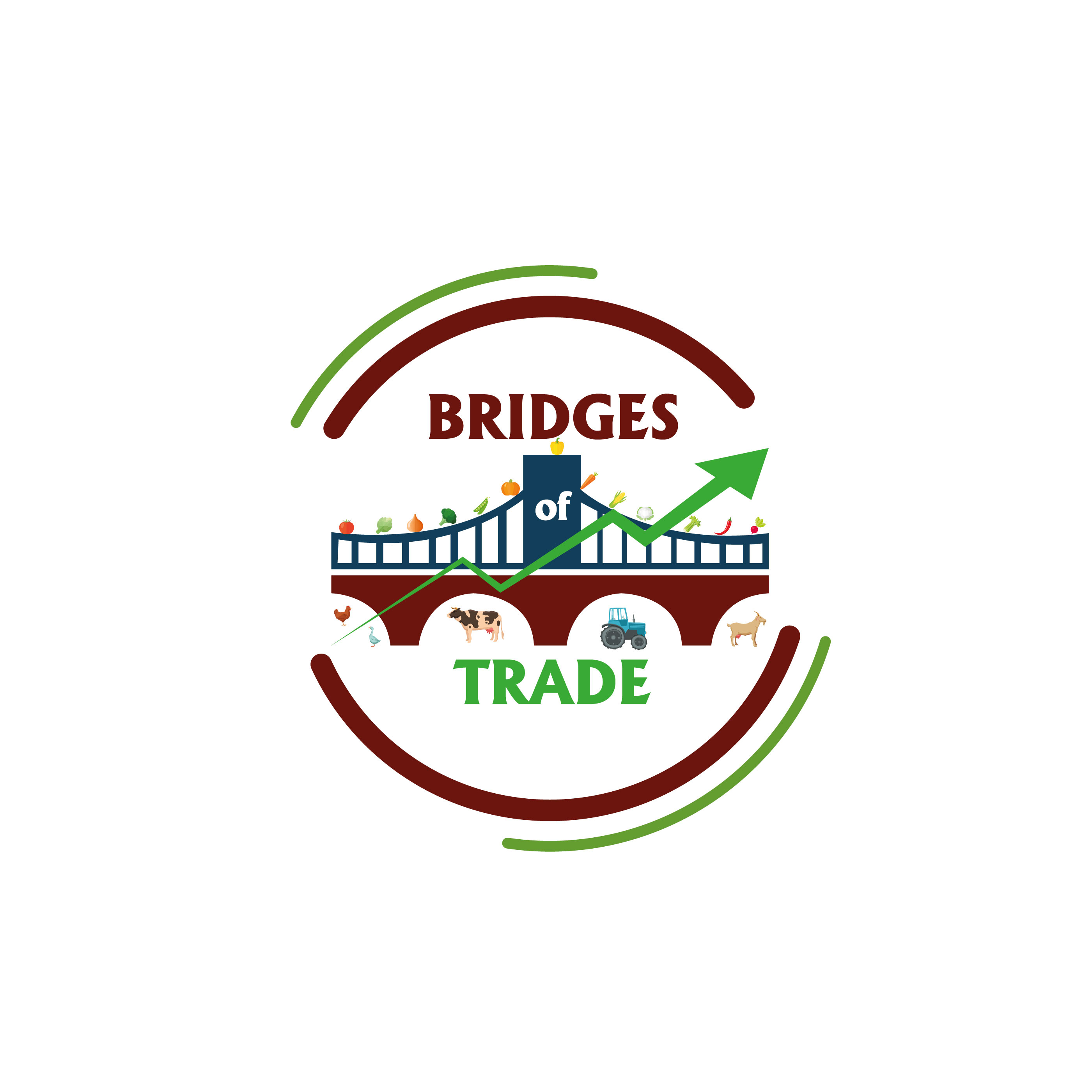 Στόχος του έργου “BRIDGES”
Στόχος είναι η ανάπτυξη & ενίσχυση των εμπορικών σχέσεων παραγωγών και προμηθευτών προϊόντων του πρωτογενή τομέα (υδατοκαλλιέργεια, γεωργία, κτηνοτροφία, βιομηχανία τροφίμων κτλ.) μεταξύ των συμμετεχόντων κρατών των εταίρων του έργου (Ελλάδα, Ρουμανία, Αρμενία, Μολδαβία και Τουρκία), αξιοποιώντας παράλληλα την εμπειρία και γνώση από αντίστοιχα υλοποιηθέντα ευρωπαϊκά έργα.
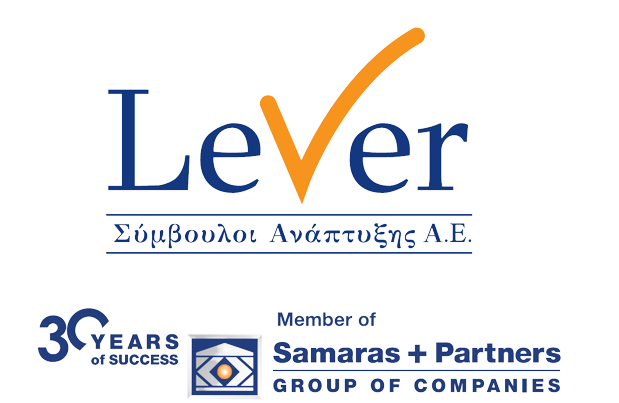 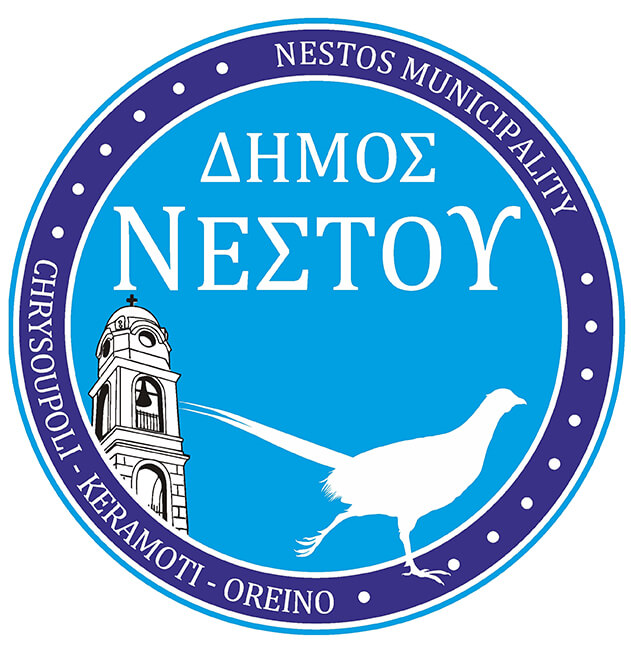 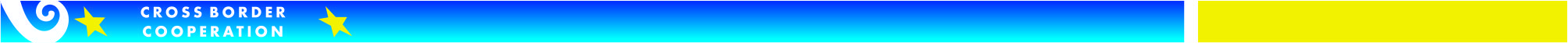 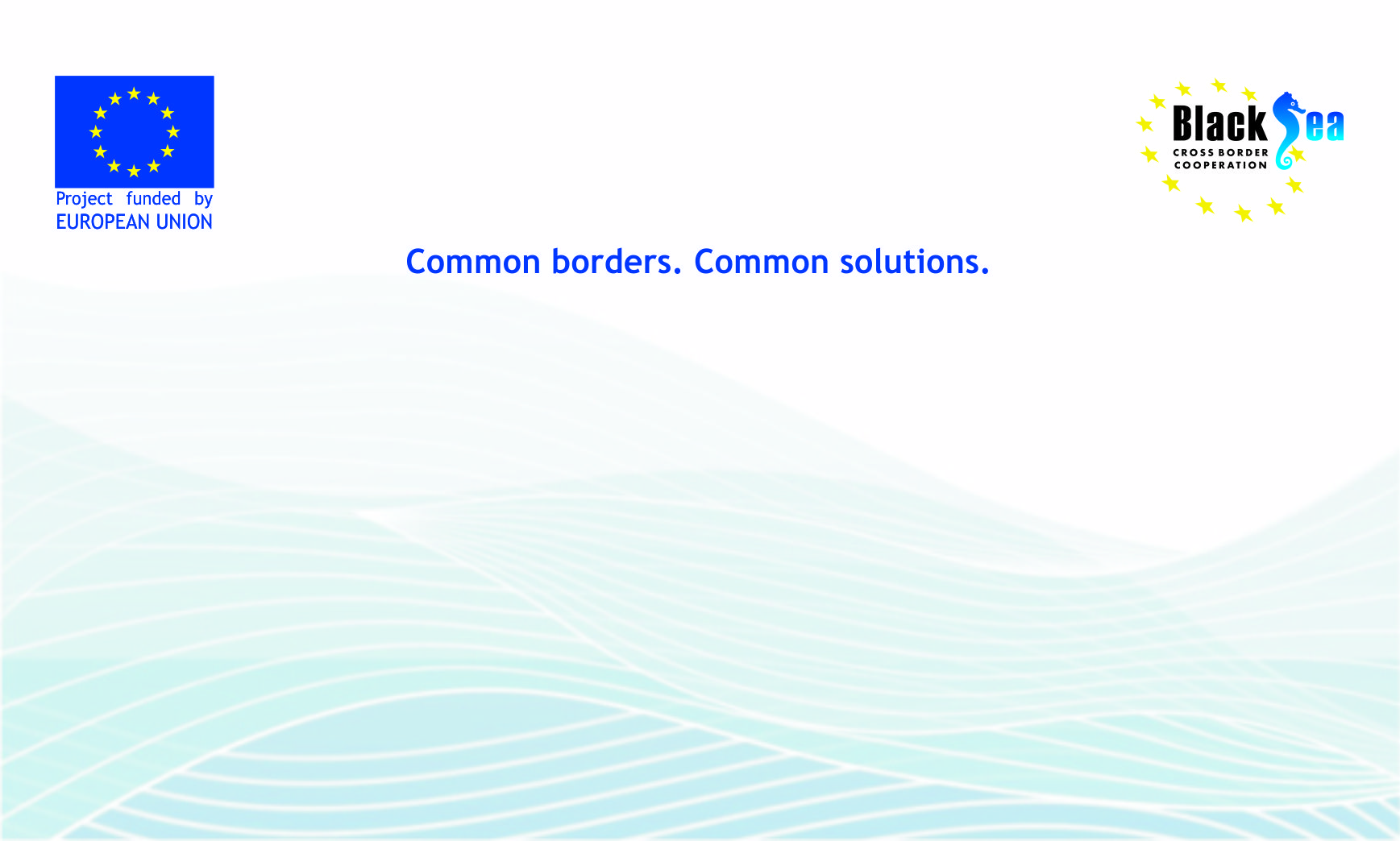 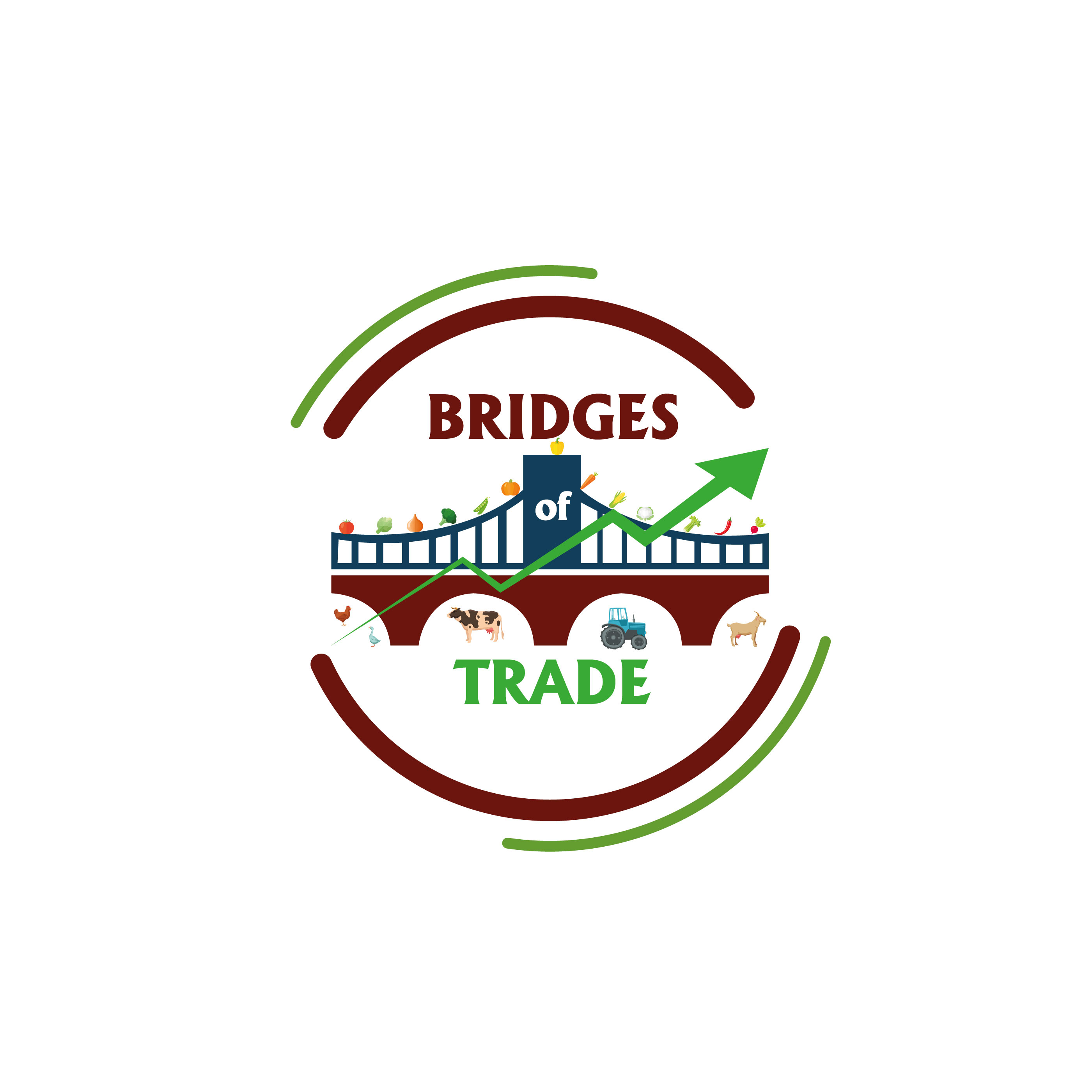 Δράση Α.Τ1.4:  Κατάρτιση Συμμετεχόντων - Αντικείμενο
Αντικείμενο της Δράσης Α.Τ1.4 είναι η κατάρτιση μικρομεσαίων επιχειρήσεων και λοιπών ενδιαφερόμενων μερών του πρωτογενή τομέα που δραστηριοποιούνται στην περιοχή του Δ. Νέστου πάνω σε συγκεκριμένες θεματικές ενότητες. 
Στόχος, μετά το πέρας της κατάρτισης, είναι οι συμμετέχοντες:
Να αποκτήσουν ή/και να εμπλουτίσουν τις υφιστάμενες γνώσεις με νέα εφόδια/ δεξιότητες
Να βελτιώσουν τις επαγγελματικές τους δραστηριότητες
Να λάβουν στήριξη μέσω του έργου “BRIDGES” προκειμένου να αυξήσουν τις πιθανότητες τους για διεθνές εμπόριο μεταξύ των συμμετεχόντων κρατών.
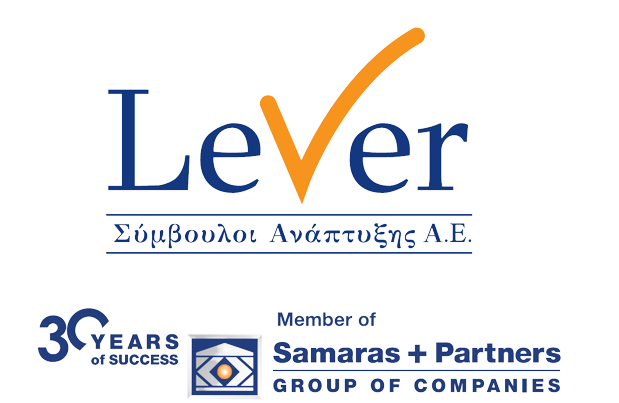 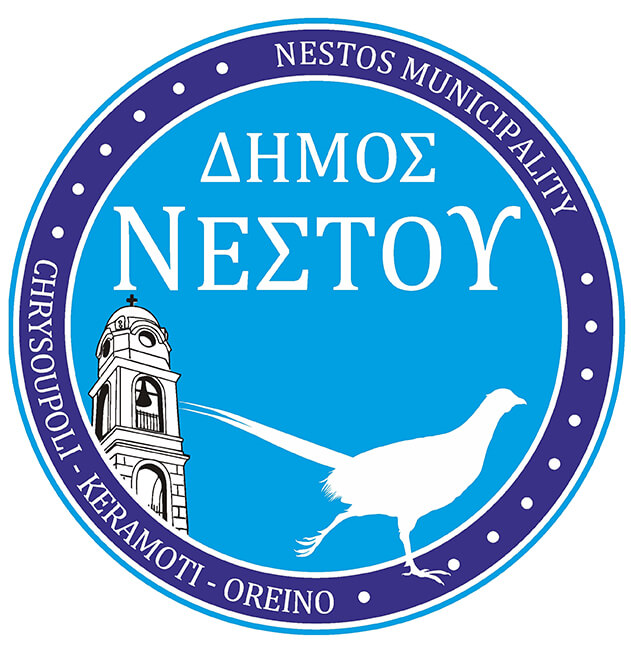 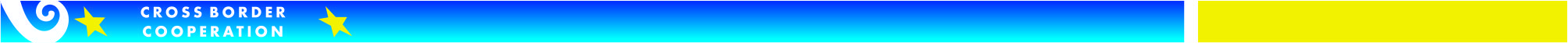 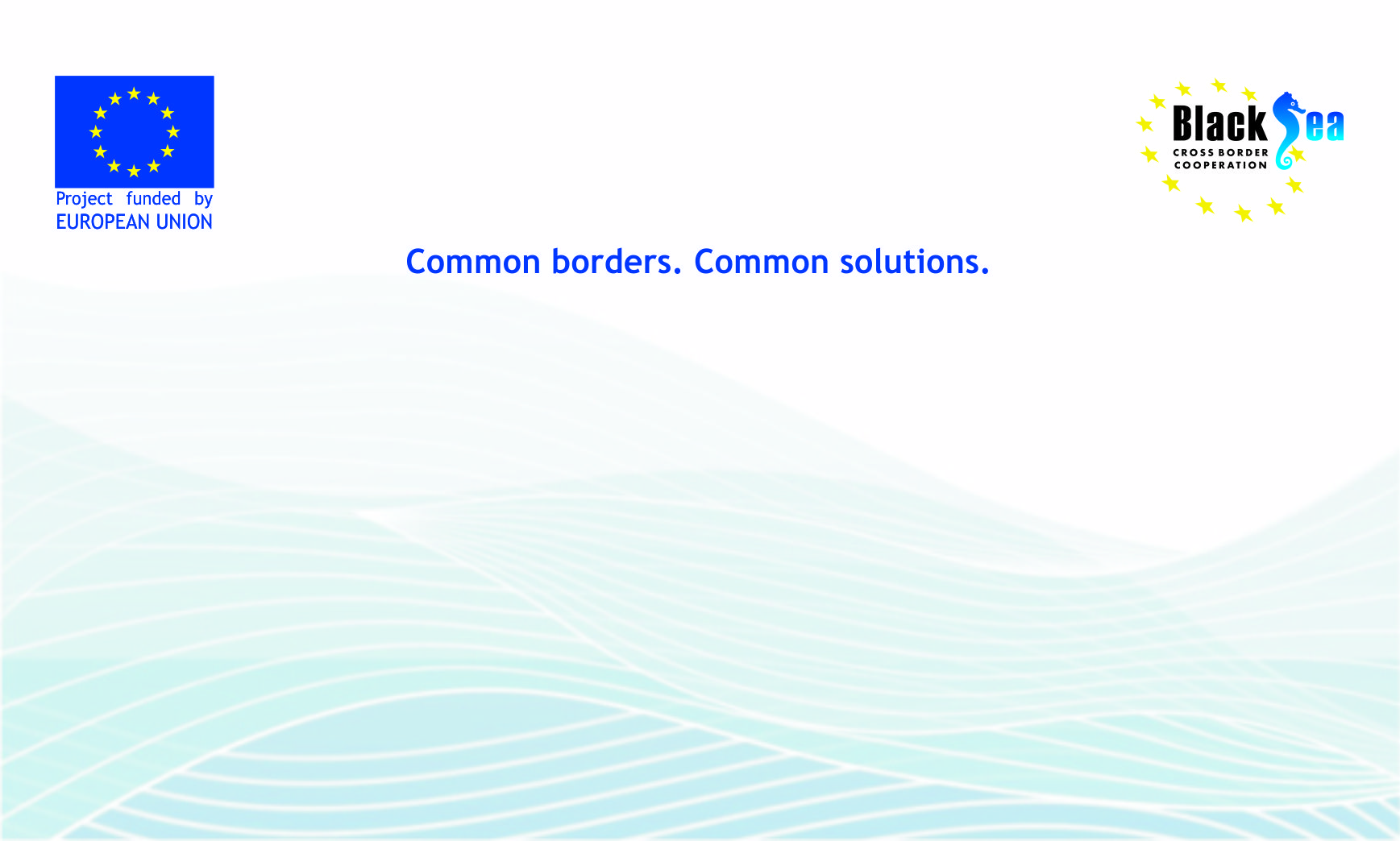 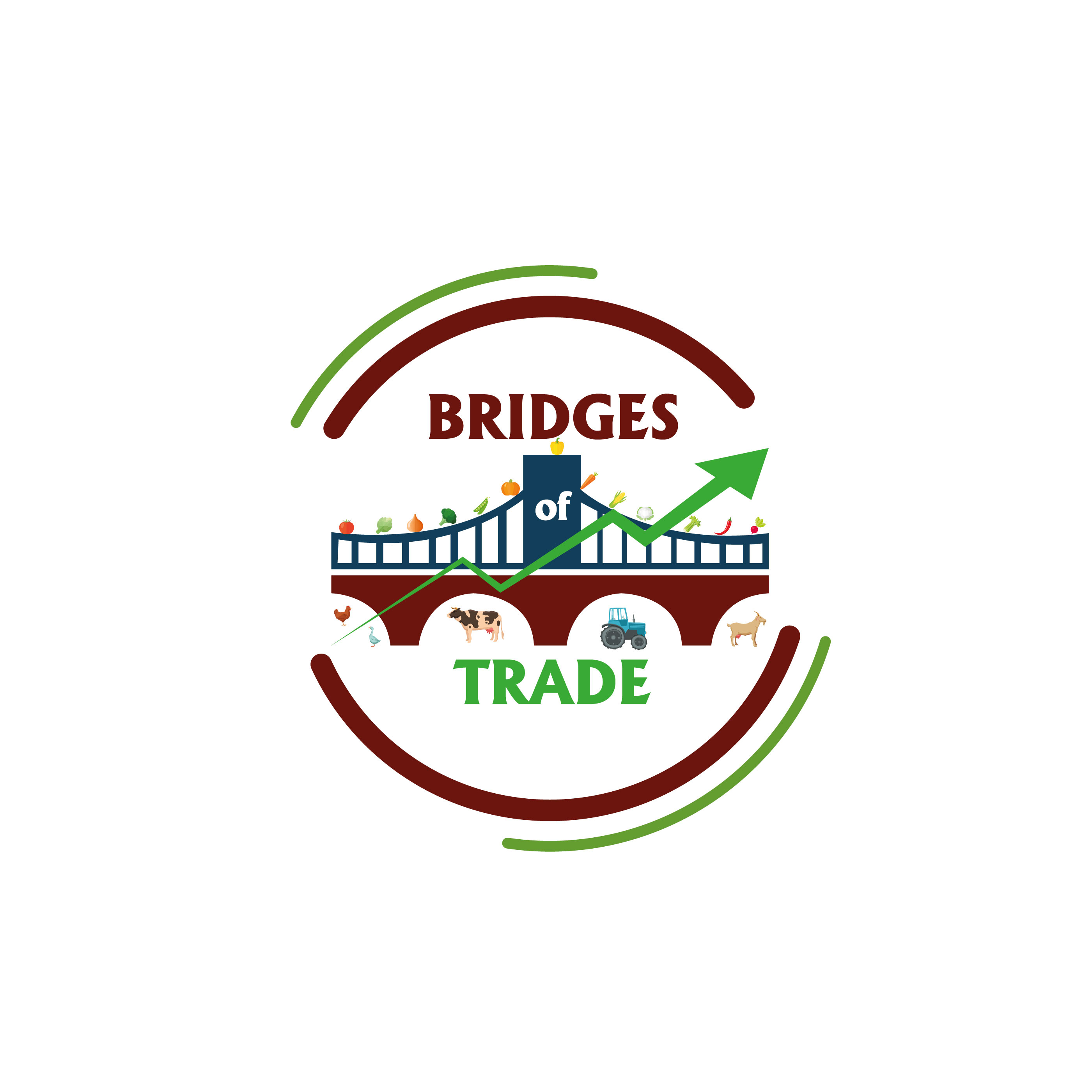 Δράση Α.Τ1.4:  Κατάρτιση Συμμετεχόντων - Θεματικές Ενότητες
Εισαγωγή στις Διεθνές Εμπόριο
Εξαγωγική Στρατηγική Επιχειρήσεων
Εξαγωγικό Marketing
Αρχές Διαπραγμάτευσης
Εισαγωγή στις Εξαγωγές
Εξαγωγικές Πιστοποιήσεις
Εξαγωγικές Διαδικασίες-Μεταφορές
Διαχείριση Εξαγωγών
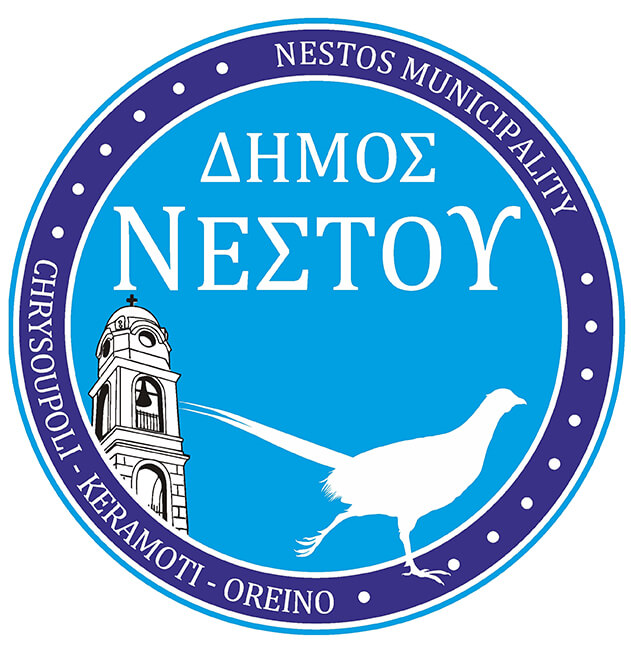 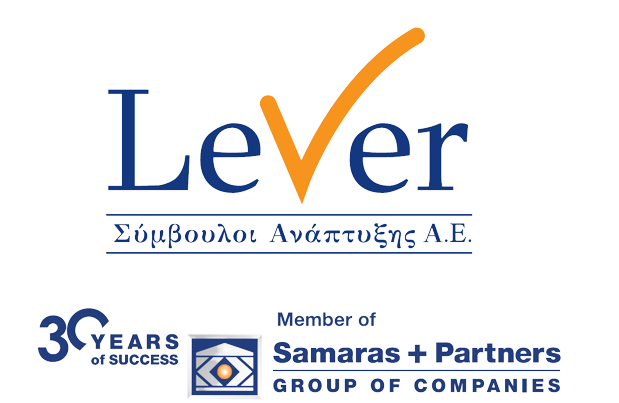 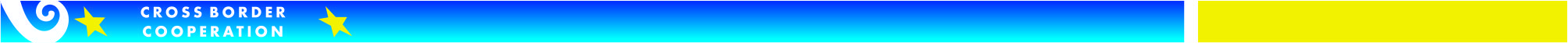 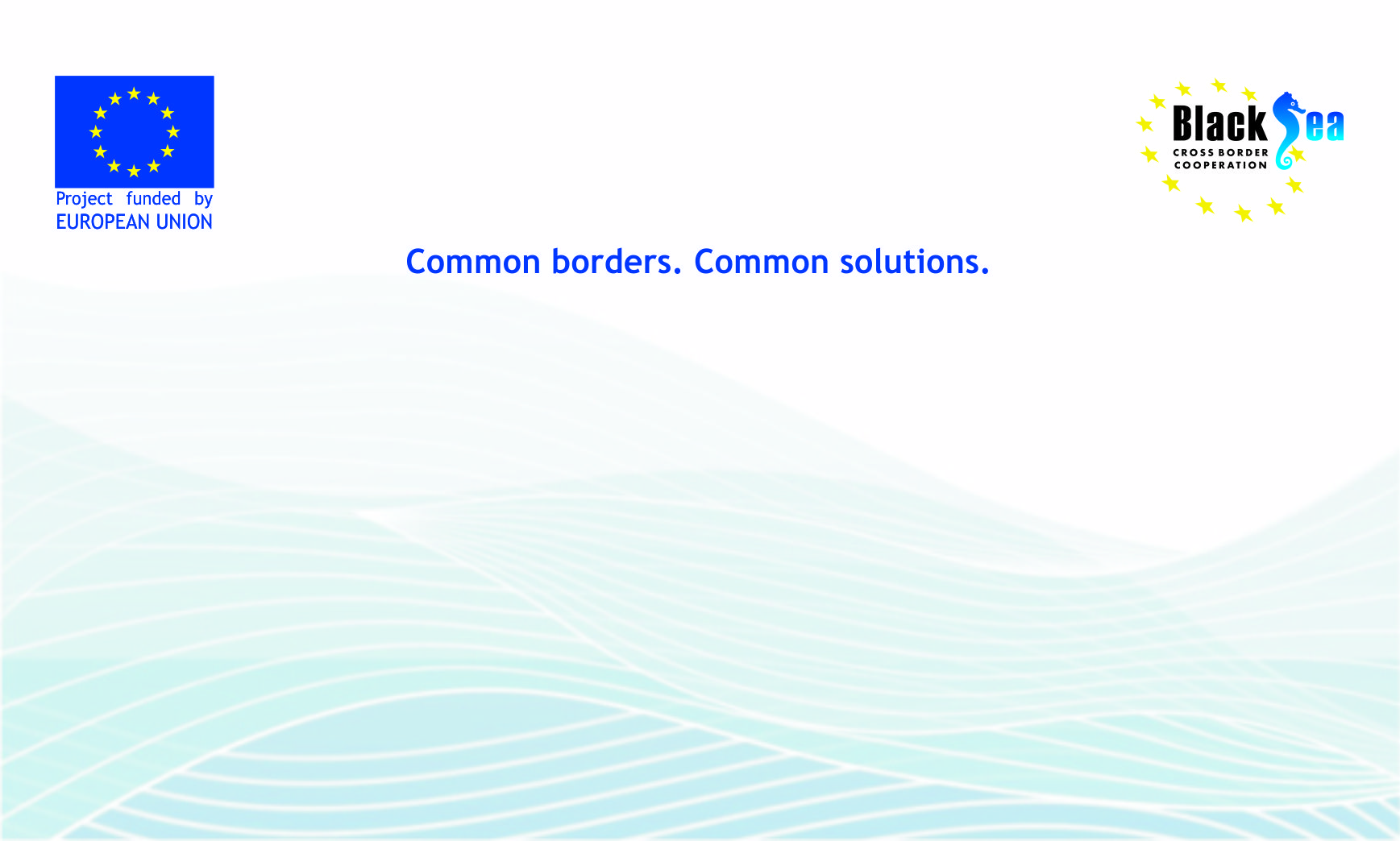 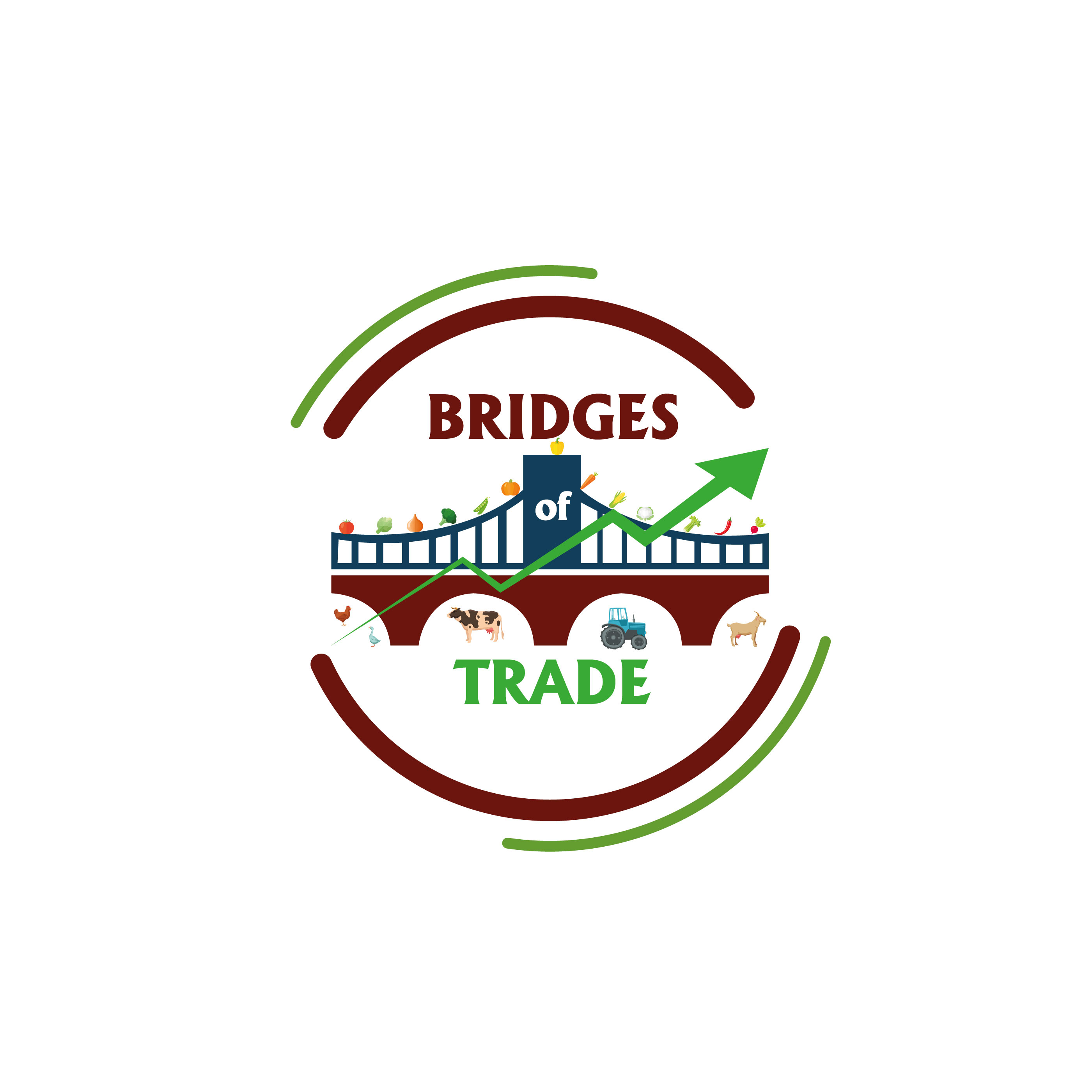 Επόμενα Βήματα: “BRIDGES» Events (Δράση Α.Τ2.1)
Συμμετοχή των ωφελούμενων σε εκδηλώσεις “BRIDGES” Events  που θα διεξαχθούν τόσο στην Ελλάδα όσο και στις χώρες του έργου ( Ρουμανία, Αρμενία, Μολδαβία, Τουρκία). Στόχος των εκδηλώσεων είναι η ενίσχυση-προβολή των ωφελούμενων μέσω:
Επαφής με δυνητικούς αγοραστές (εισαγωγείς) αγροτικών προϊόντων
Προώθησης των προϊόντων τους
Πιθανής επισύναψης εμπορικών συμφωνιών και δημιουργίας συνεργειών
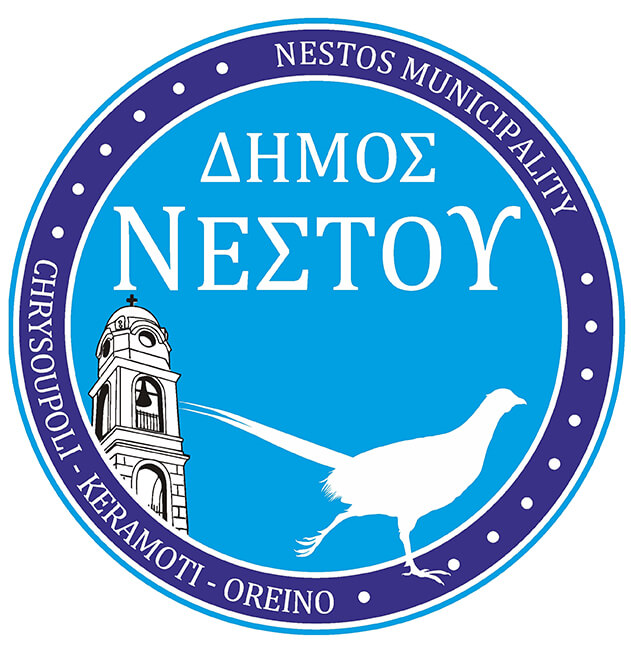 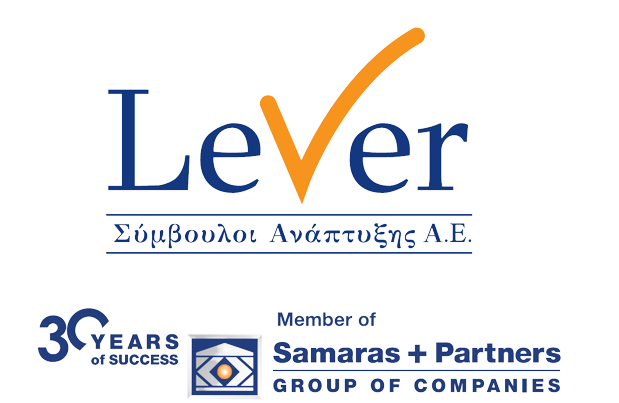 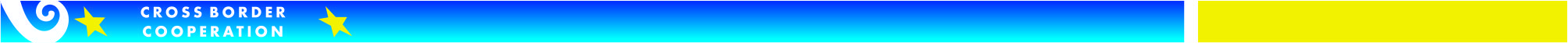 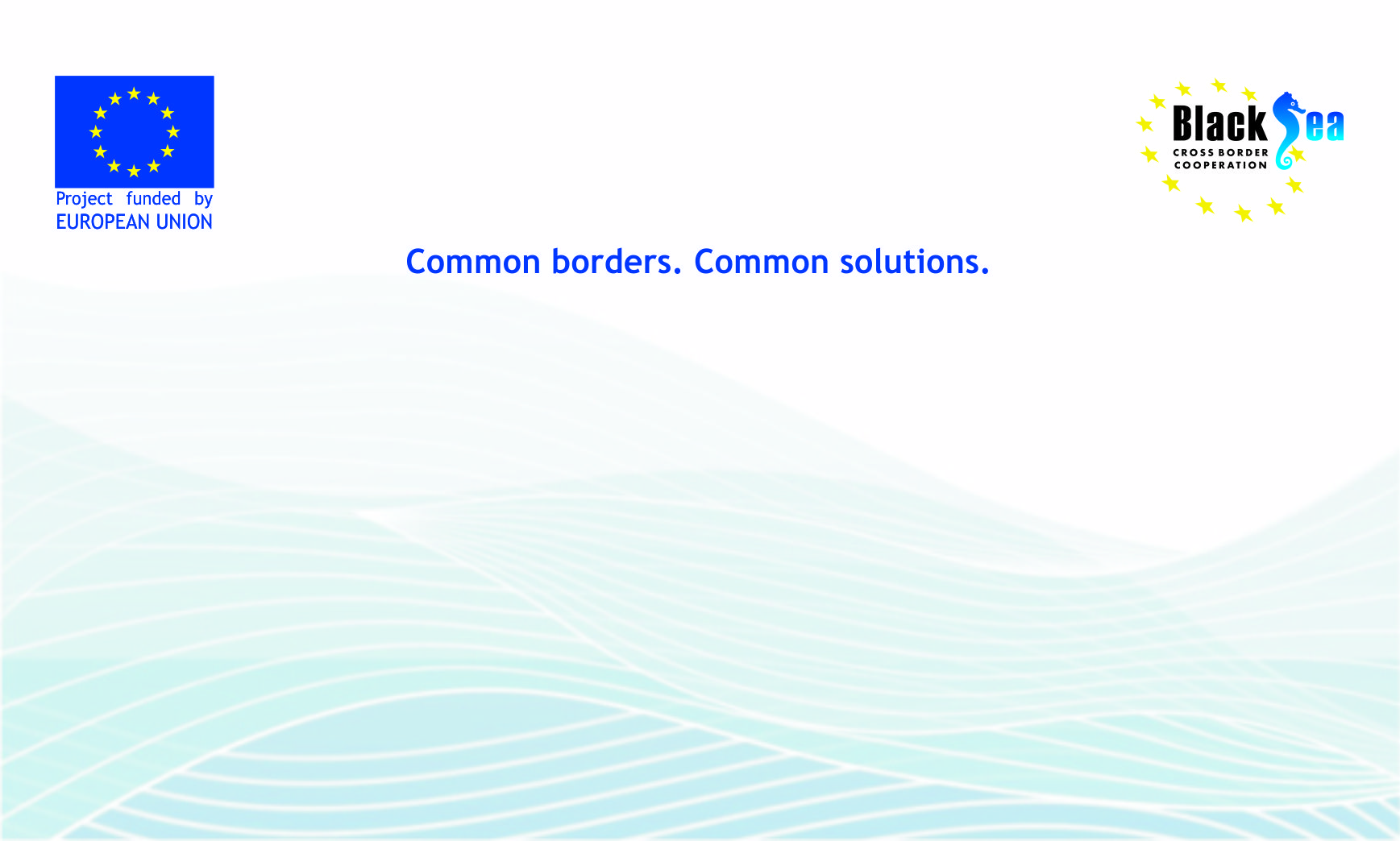 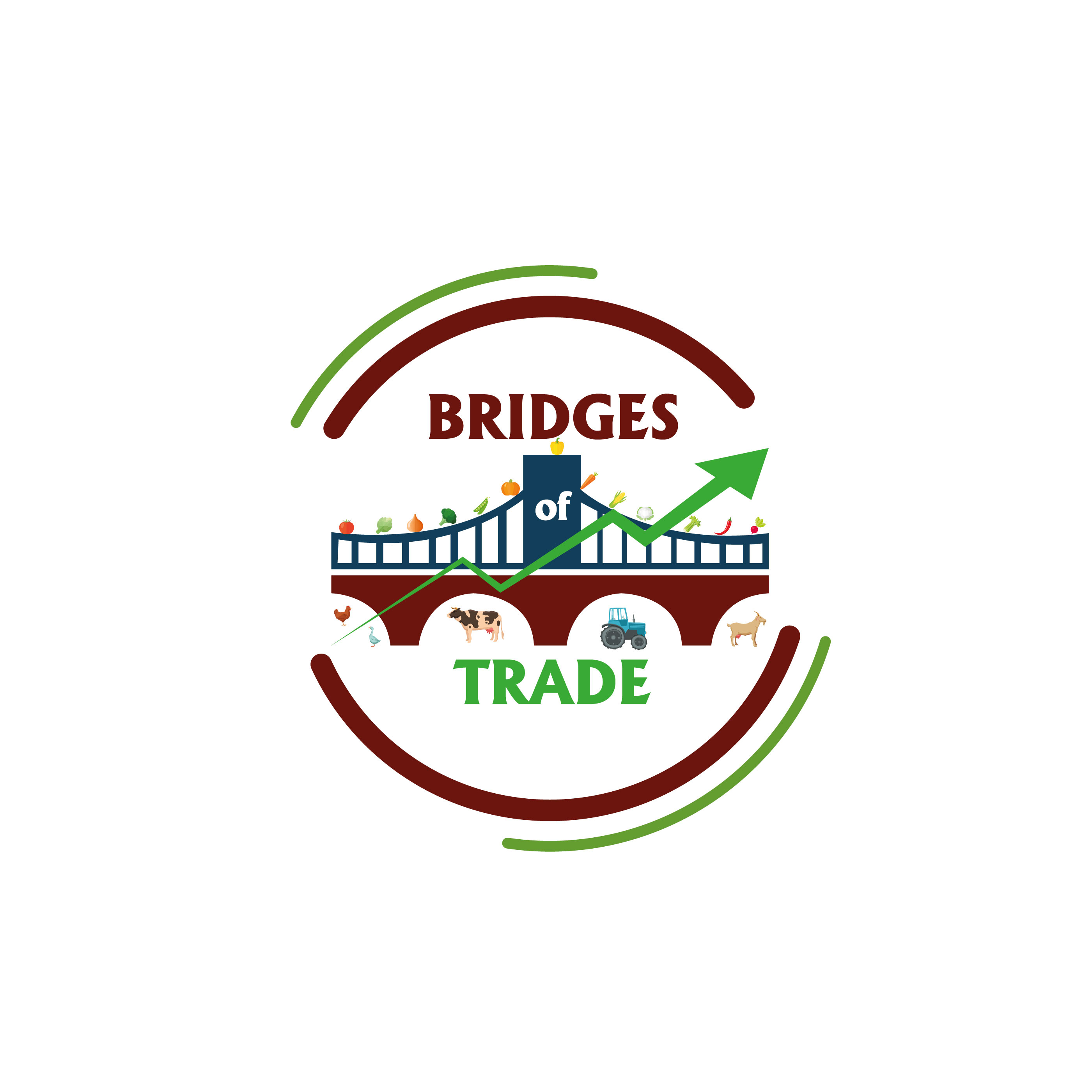 Σας Ευχαριστώ!
Στέφανος Φωτιάδης
Συντονιστής Έργου
Lever Σύμβουλοι Ανάπτυξης Α.Ε.
stefanos.fotiadis@lever.gr
Τηλ: +30 2310 552 113
Κιν: +30 693 243 7852
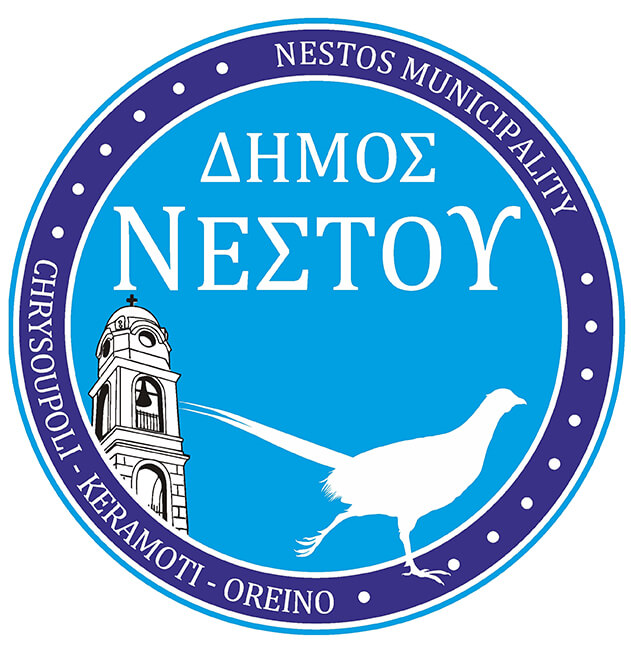 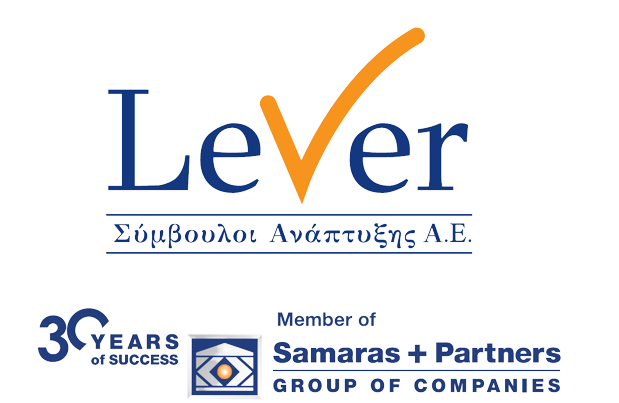 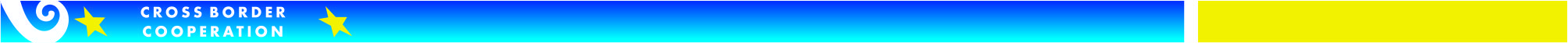